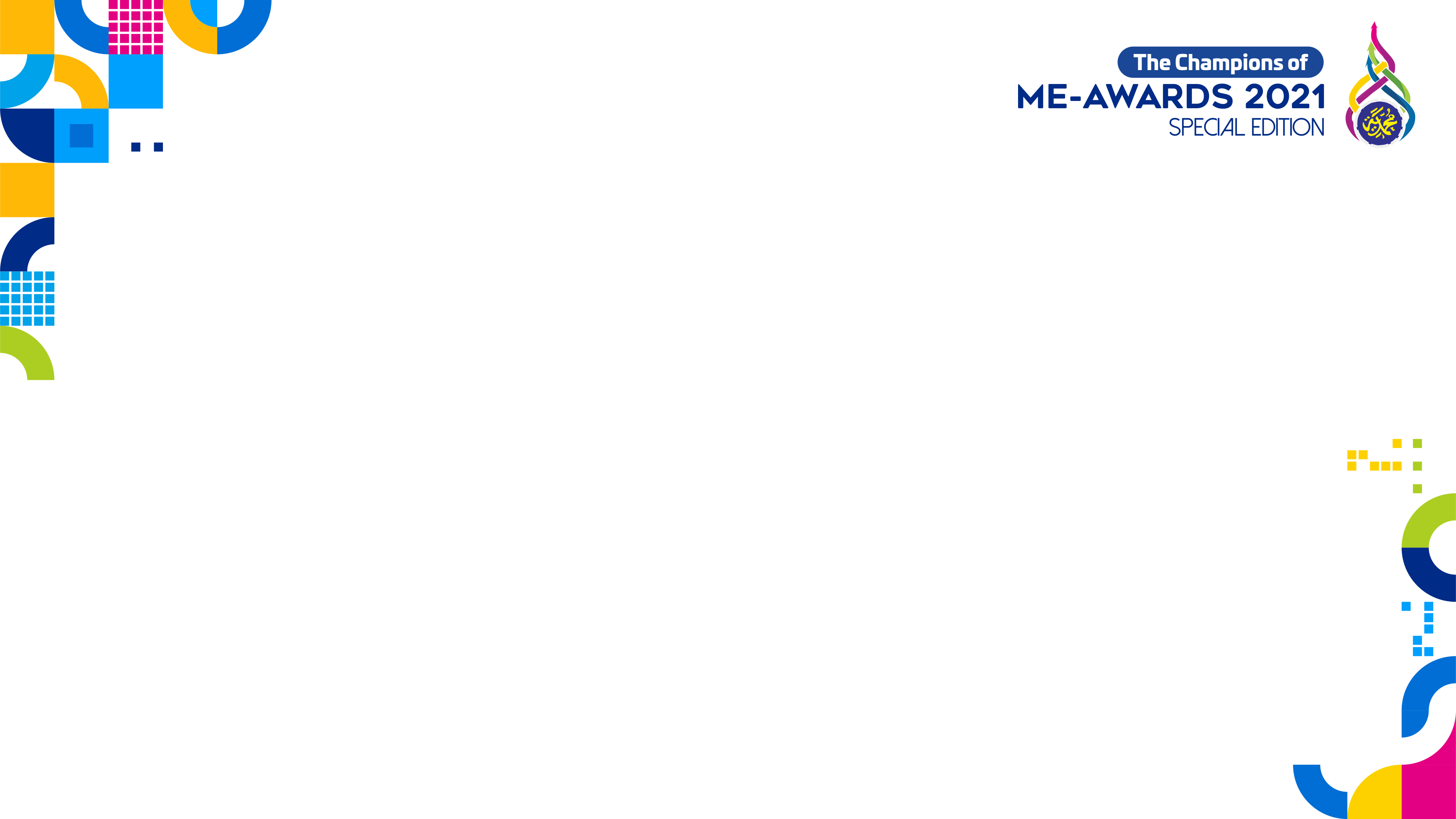 JUARA UMUM – SD/MI
SD MUHAMMADIYAH 4 SURABAYA
4 Gold – 1 Silver – 1 Bronze – 1 Special
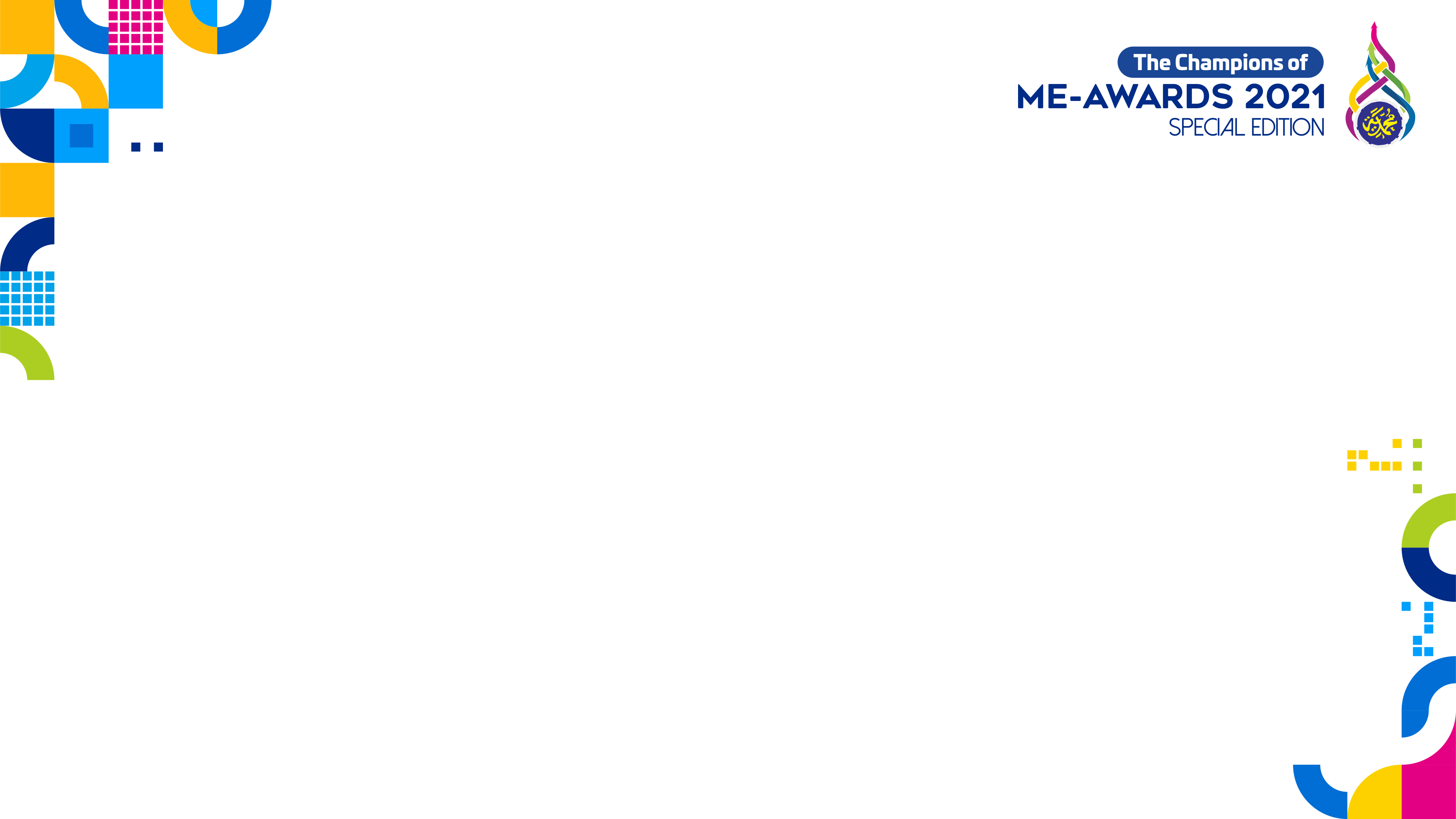 JUARA UMUM – SMP/MTs
SMP MUHAMMADIYAH 12 GKB
1 Gold – 2 Silver – 1 Bronze – 2 Special
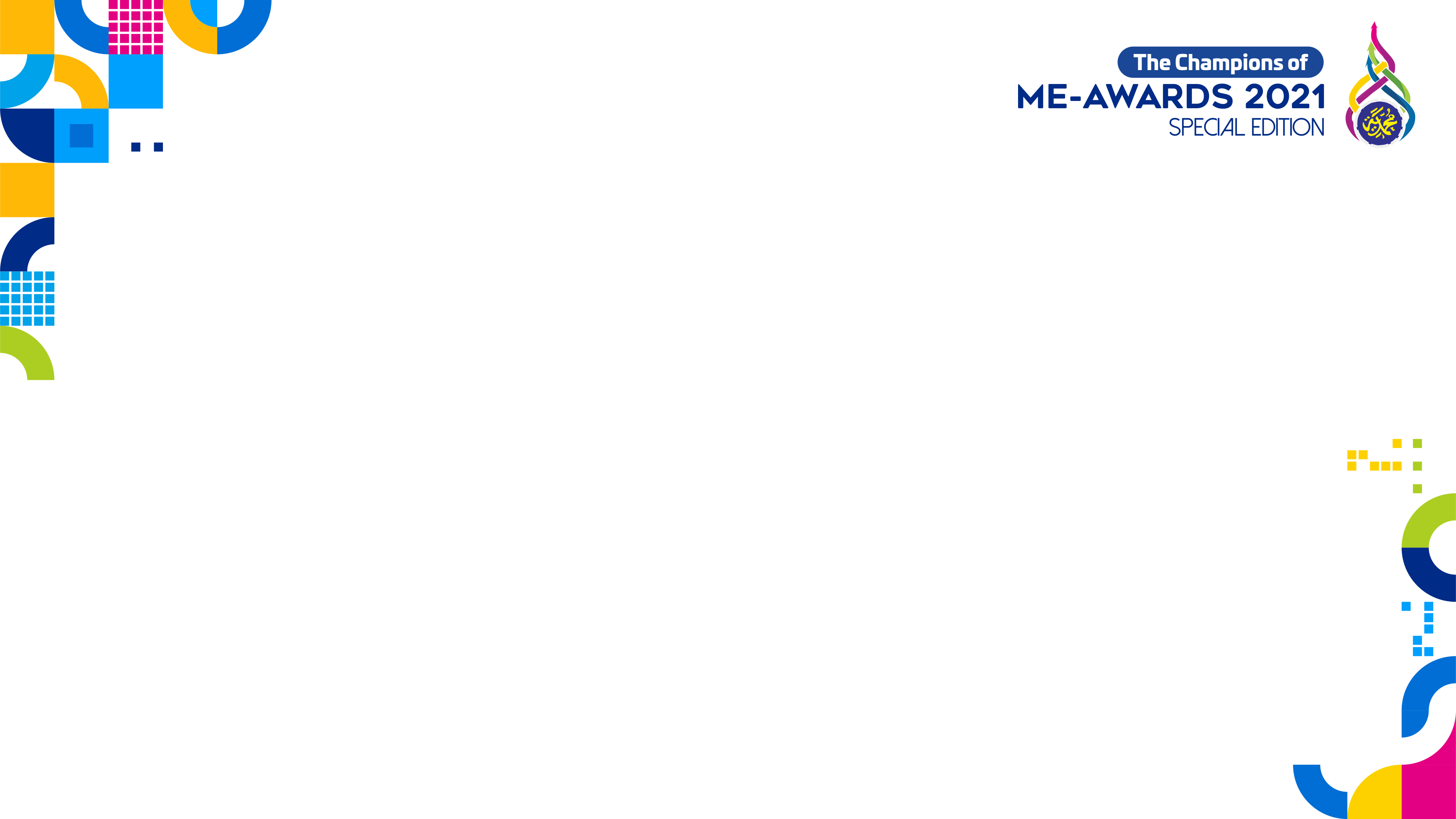 JUARA UMUM – SMA/MA
SMA MUHAMMADIYAH 2 SURABAYA
2 Gold - 1 Silver – 4 Special
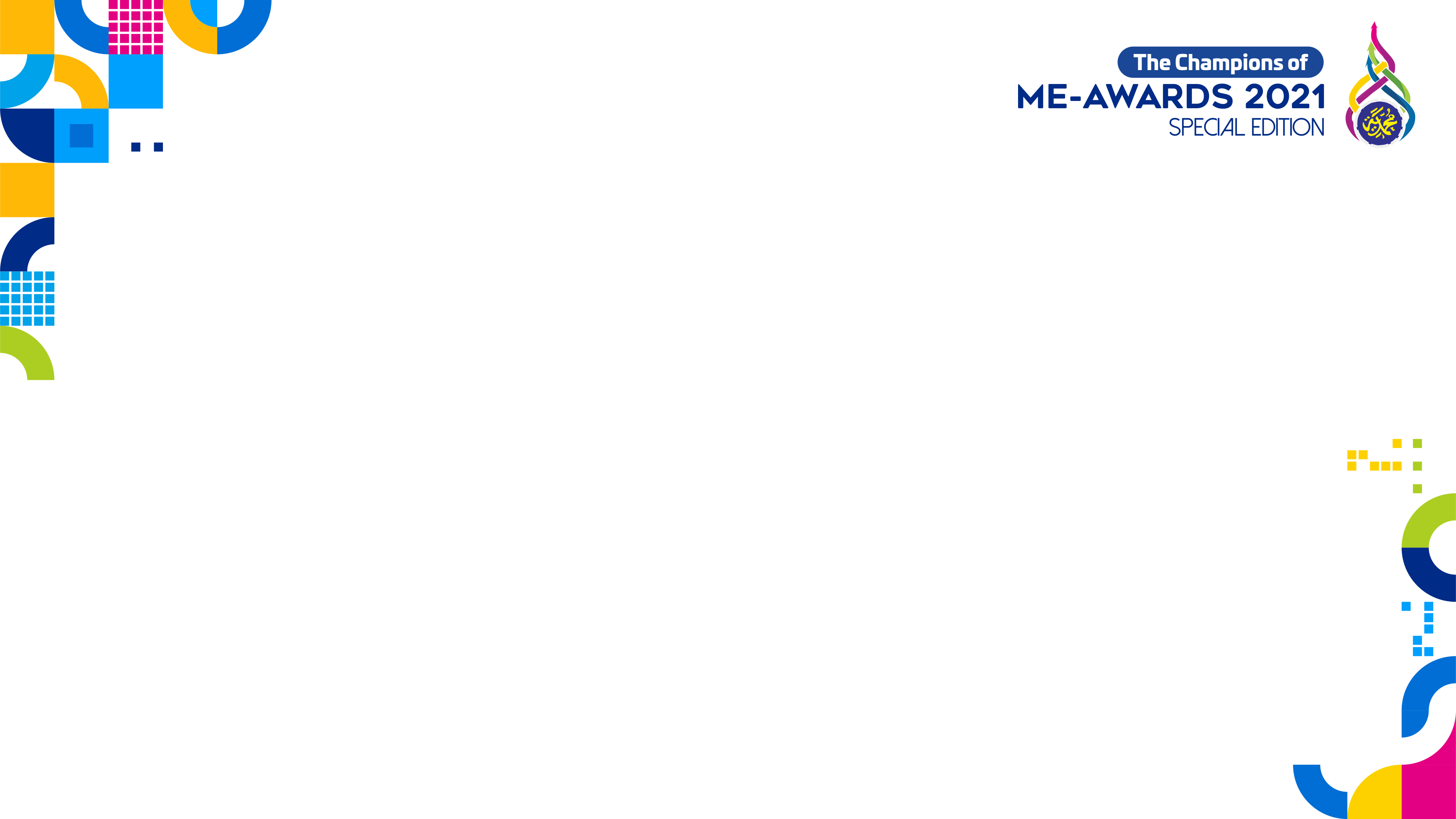 JUARA UMUM – SMP/MTs
SMK MUHAMMDIYAH 7 GONDANGLEGI
2 Gold, 2 Silver – 7 Special